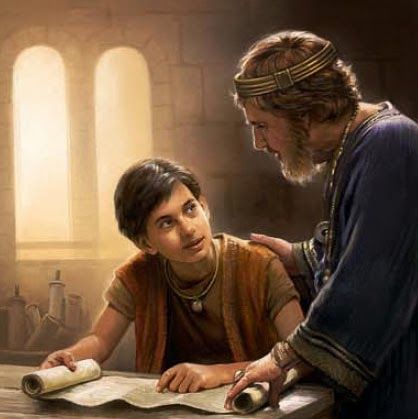 David’s Fatherly Advice
First Chronicles 28:9
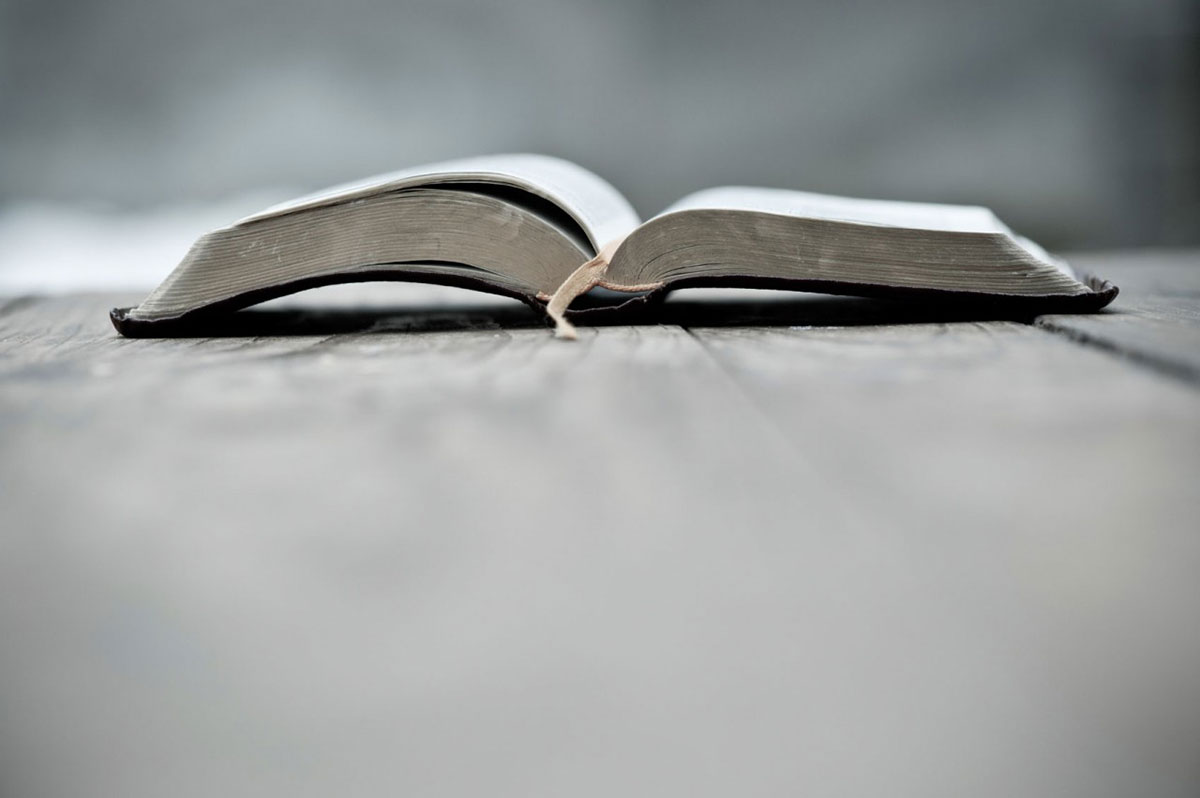 “As for you, my son Solomon, know the God of your father, and serve Him with a loyal heart and with a willing mind; for the Lord searches all hearts and understands all the intent of the thoughts. If you seek Him, He will be found by you; but if you forsake Him, He will cast you off forever.” 
1 Chronicles 28:9
Solomon’s Charge
To Know God
An Intellectual Understanding
A Personal Relationship

To Serve God
With a Loyal Heart
With a Willing Mind
Solomon’s Incentive
His Father’s Pleading
“know the God of your father”
God’s Omniscience
“the Lord searches all hearts and understands all the intent of the thoughts”
God’s Availability
“if you seek Him, He will be found by you”
Neglecting God is Disastrous
“if you forsake Him, He will cast you off forever”